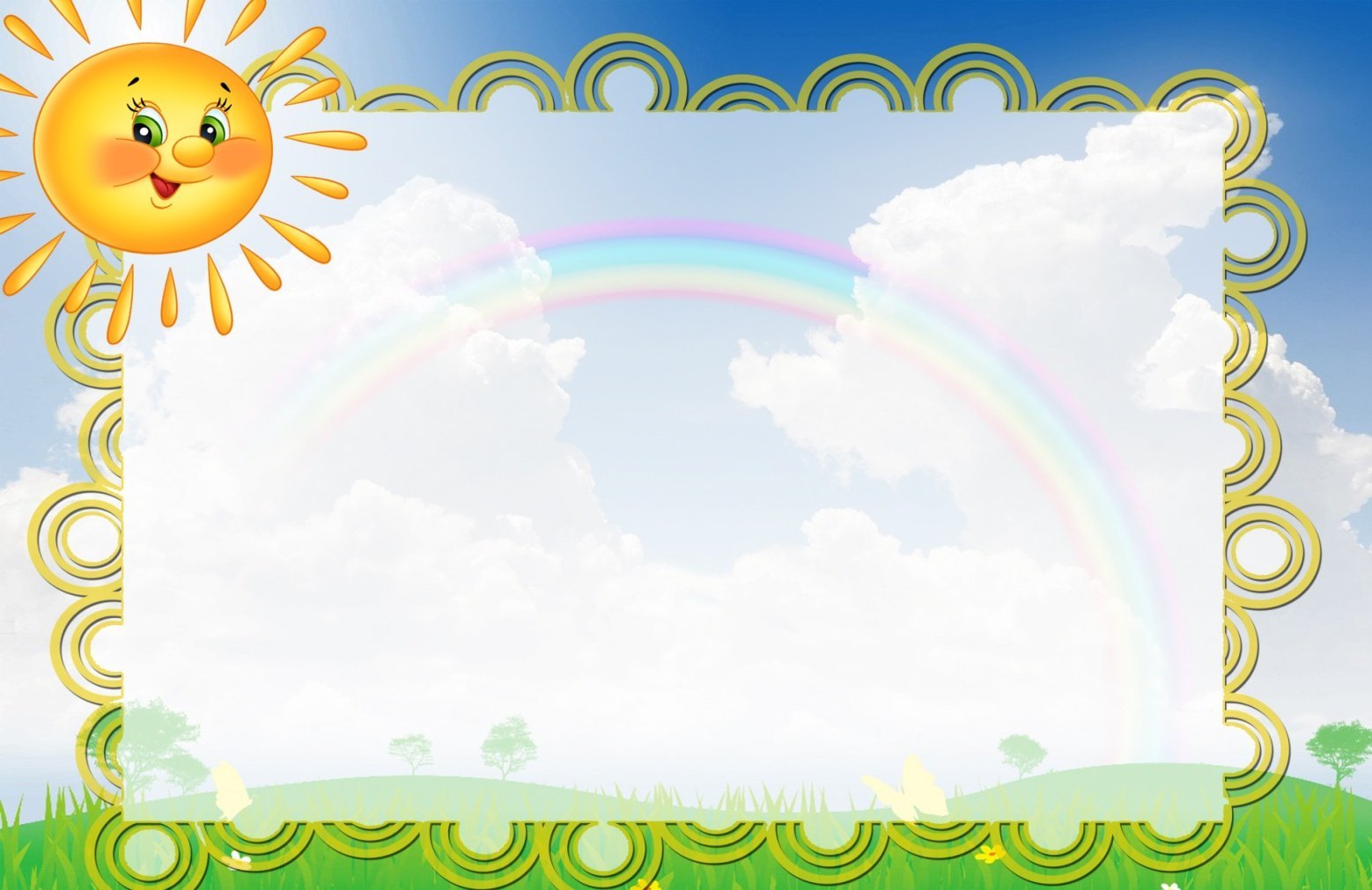 МУНИЦИПАЛЬНОЕ БЮДЖЕТНОЕ ДОШКОЛЬНОЕ ОБРАЗОВАТЕЛЬНОЕ УЧРЕЖДЕНИЕ 
«Детский сад компенсирующего вида №34»
МУНИЦИПАЛЬНОЕ БЮДЖЕТНОЕ ДОШКОЛЬНОЕ ОБРАЗОВАТЕЛЬНОЕ УЧРЕЖДЕНИЕ 
«Детский сад компенсирующего вида №34»
«БИЗИБОРД, 
как средство развития детей младшего дошкольного возраста»
«Бизиборд, как средство развития детей младшего дошкольного возраста»
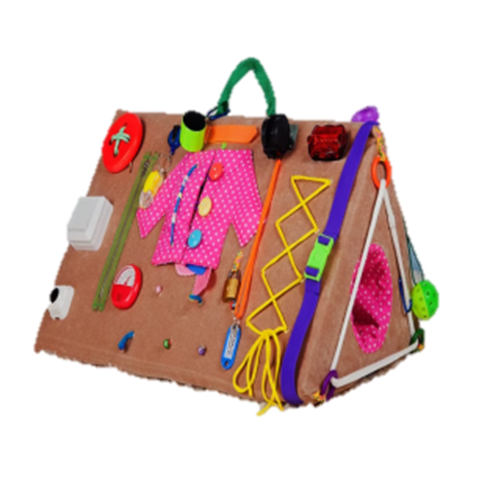 Выполнила: воспитатель IКК Грибакина М.А.






г.Орел 2022
Выполнила: воспитатель IКК Грибакина М.А.


г.Орел 2022
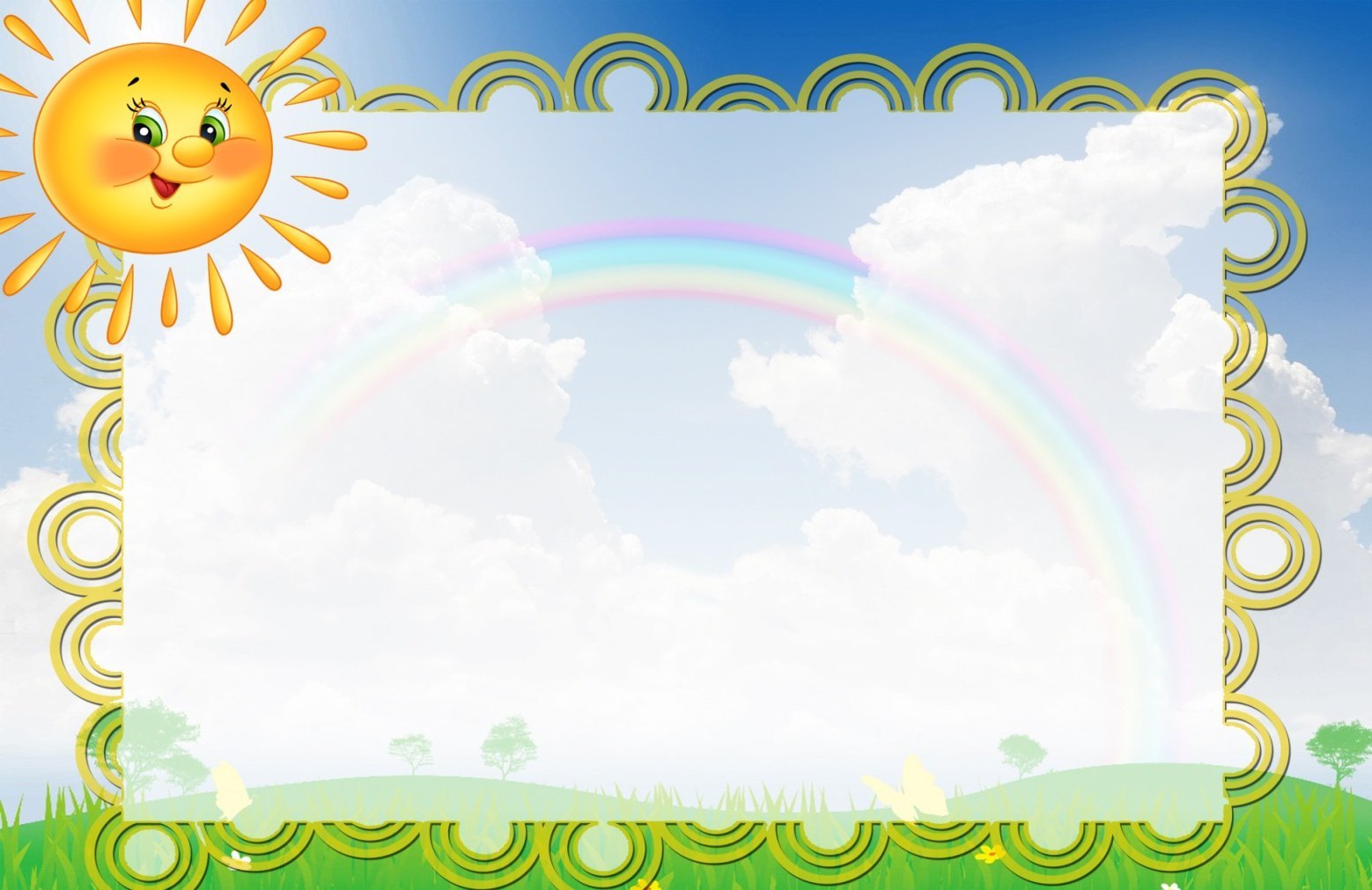 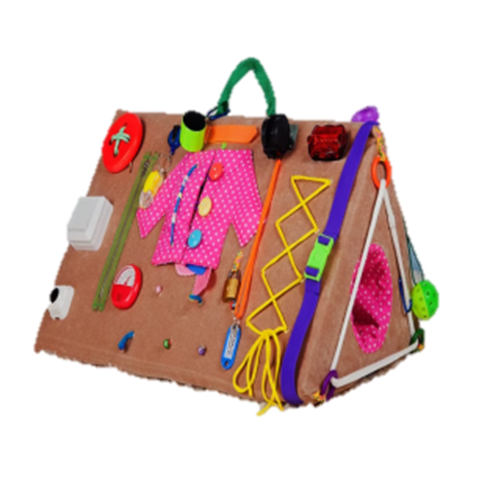 Что такое бизиборд?
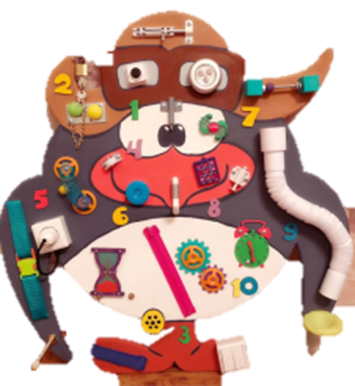 Что такое 
                БИЗИБОРД?
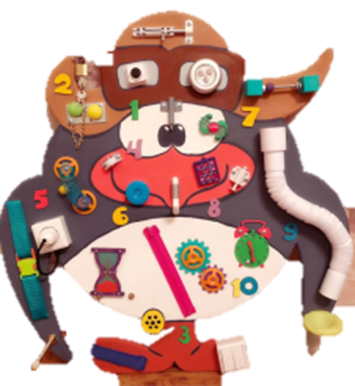 Бизиборды (busy board) – развивающая доска (стенд, модуль) со всевозможными кнопками, выключателями, крючками и прочими маленькими «опасностями», которые ребёнку трогать обычно запрещено – это не просто модное веяние. Это полезные игры на усидчивость, внимательность, умение концентрироваться, развитие мышления и мозговой активности. Недаром бизиборды ещё называют «Волшебная доска», «Чудо-доска», «Доска – стенд для мелкой моторики».
БИЗИБОРДЫ (busy board) – развивающая доска (стенд, модуль) со всевозможными кнопками, выключателями, крючками и прочими маленькими «опасностями», которые ребёнку трогать обычно запрещено – это не просто модное веяние. Это полезные игры на усидчивость, внимательность, умение концентрироваться, развитие мышления и мозговой активности. Недаром БИЗИБОРДЫ ещё называют «Волшебная доска», «Чудо-доска», «Доска – стенд для мелкой моторики».
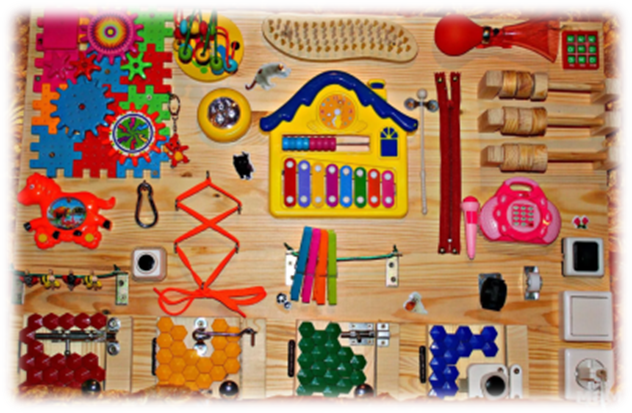 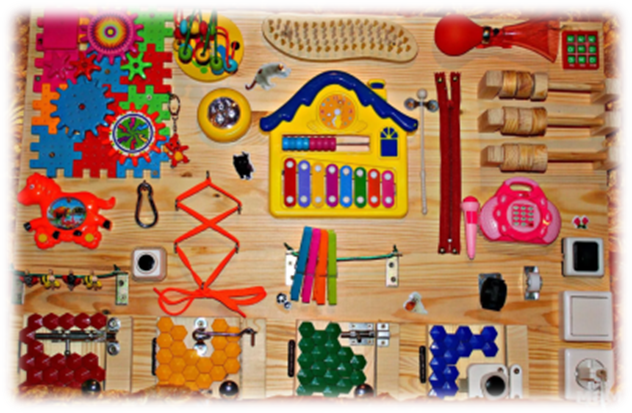 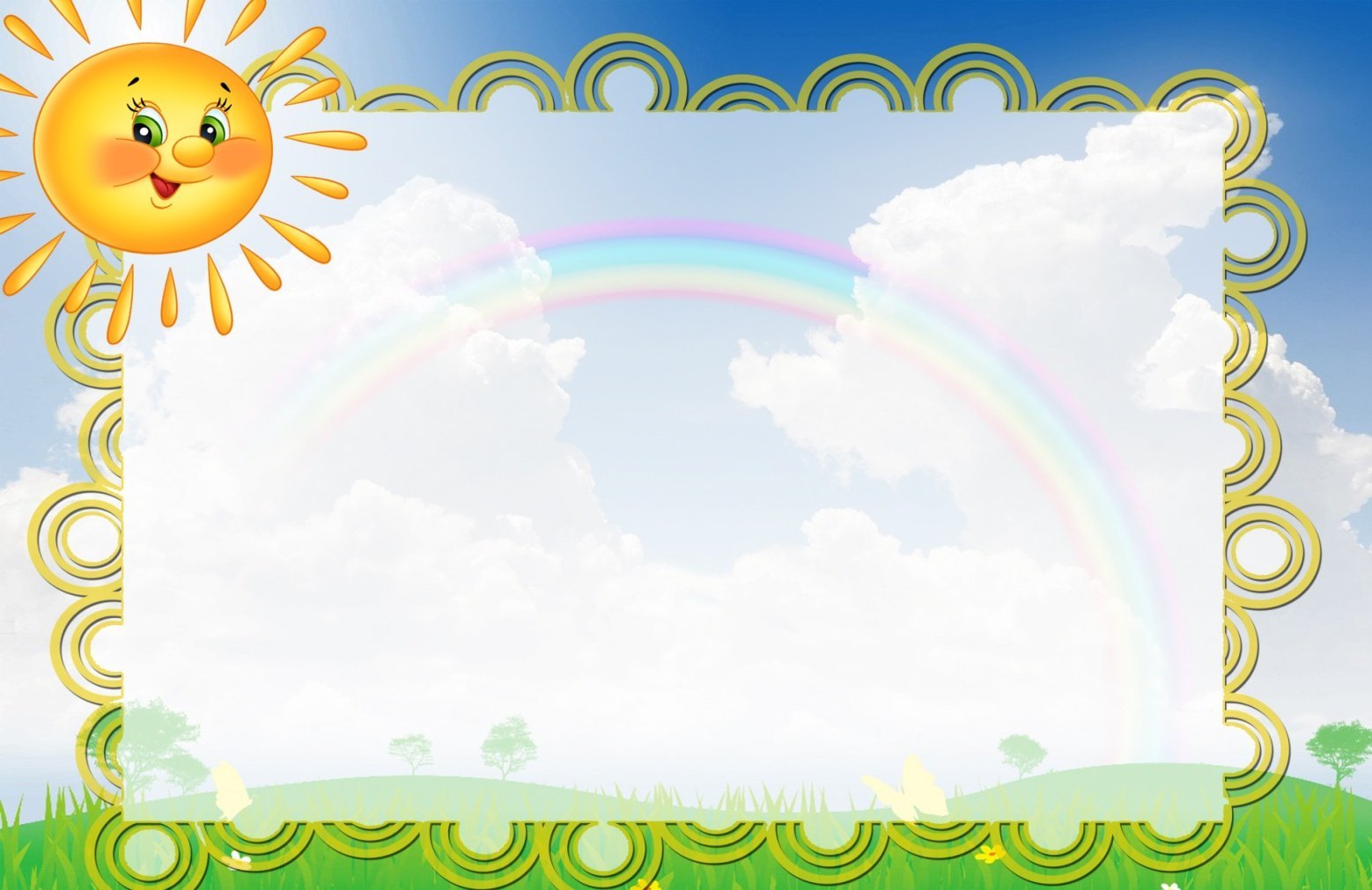 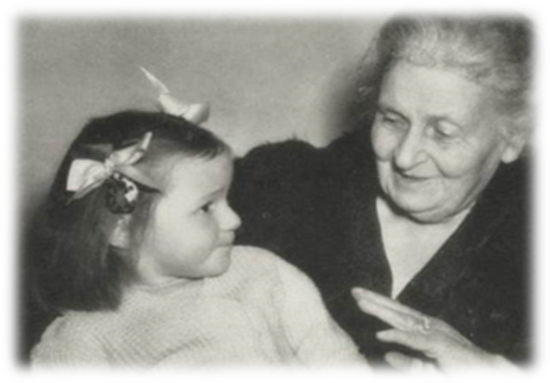 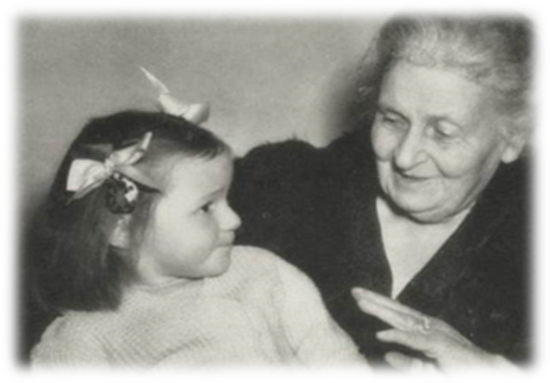 Для чего нужны бизиборды
Для чего нужны                                               БИЗИБОРДЫ?
Современный ребёнок уже не так активно занимается познанием мира, как его ровесники ещё несколько лет 
    назад. Если раньше малыш хватал в руки все, что попадётся, исследовал мир всеми возможными способами, то сейчас уже с года дети все чаще заняты планшетами, мультиками – всем, что так нравится и намертво приковывает их внимание. В своих исследованиях итальянский педагог Мария Монтессори, разработавшая систему поэтапного развития, отмечала, что маленький ребёнок воспринимает информацию в большей степени через сенсорные ощущения. В 1907 году она придумала, как дать детям возможность познавать мир безопасно и создала первый бизиборд – доску, на которой разместила дверную защёлку, цепочку, шнуровку, обесточенные розетку, штекер и выключатель.
Современный ребёнок уже не так активно занимается познанием мира, как его ровесники ещё несколько лет 
    назад. Если раньше малыш хватал в руки все, что попадётся, исследовал мир всеми возможными способами, то сейчас уже с года дети все чаще заняты планшетами, мультиками – всем, что так нравится и намертво приковывает их внимание. В своих исследованиях итальянский педагог Мария Монтессори, разработавшая систему поэтапного развития, отмечала, что маленький ребёнок воспринимает информацию в большей степени через сенсорные ощущения. В 1907 году она придумала, как дать детям возможность познавать мир безопасно и создала первый бизиборд – доску, на которой разместила дверную защёлку, цепочку, шнуровку, обесточенные розетку, штекер и выключатель.
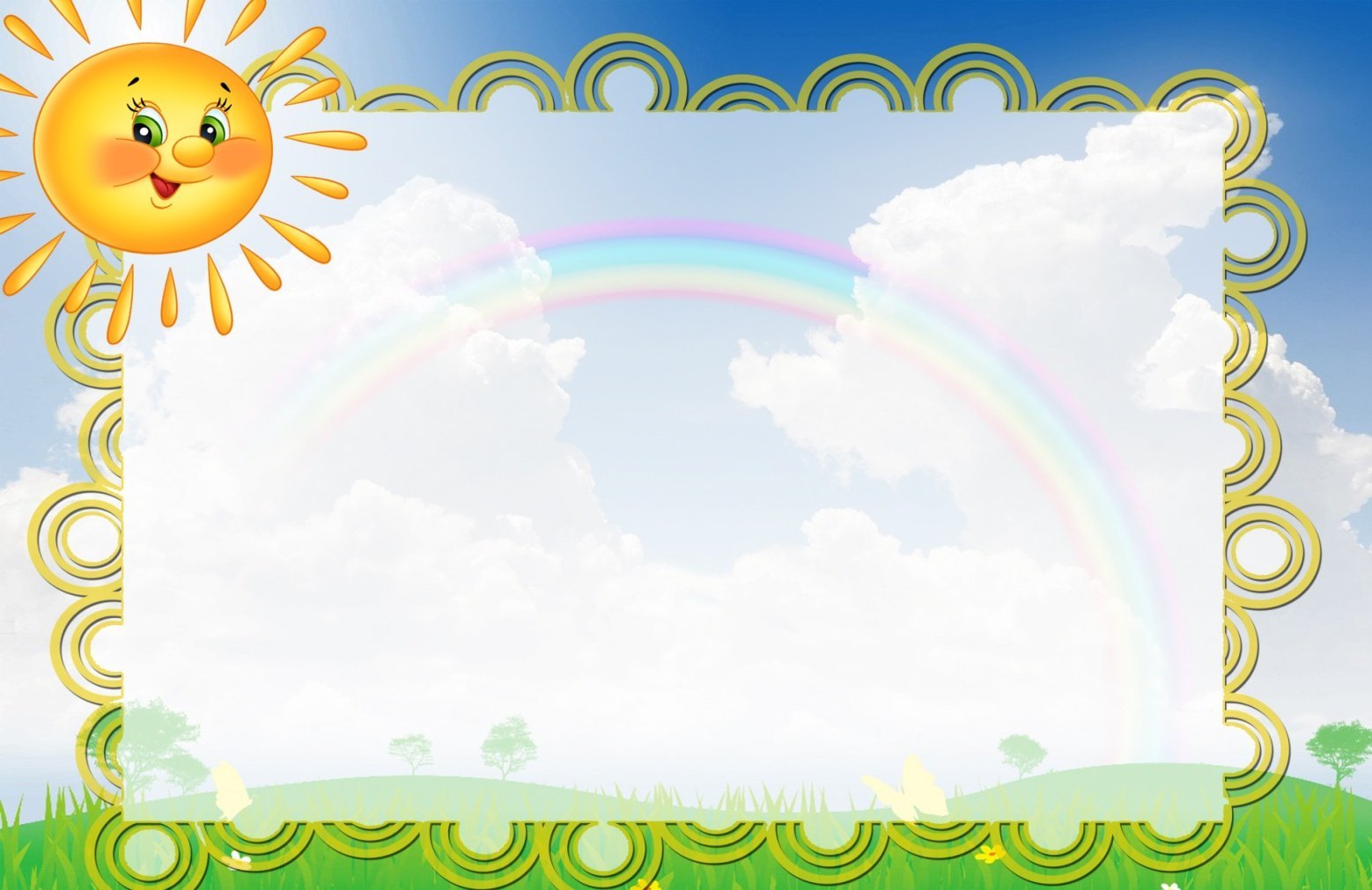 «Детей учит то, что их окружает»Мария Монтессори
«Детей учит то, что их окружает». 
                                   Мария Монтессори
В современных бизибордах количество деталей существенно увеличилось, появилось множество вариаций – теперь на них располагают шнуровки, «змейки», ролики, бусины, геометрические фигуры, замки, розетки, дверцы, цепочки, мягкие мешочки и многое другое. Все это активно способствует развитию детской моторики и выполняет когнитивную функцию.
В современных бизибордах количество деталей существенно увеличилось, появилось множество вариаций – теперь на них располагают шнуровки, «змейки», ролики, бусины, геометрические фигуры, замки, розетки, дверцы, цепочки, мягкие мешочки и многое другое. Все это активно способствует развитию детской моторики и выполняет когнитивную функцию.
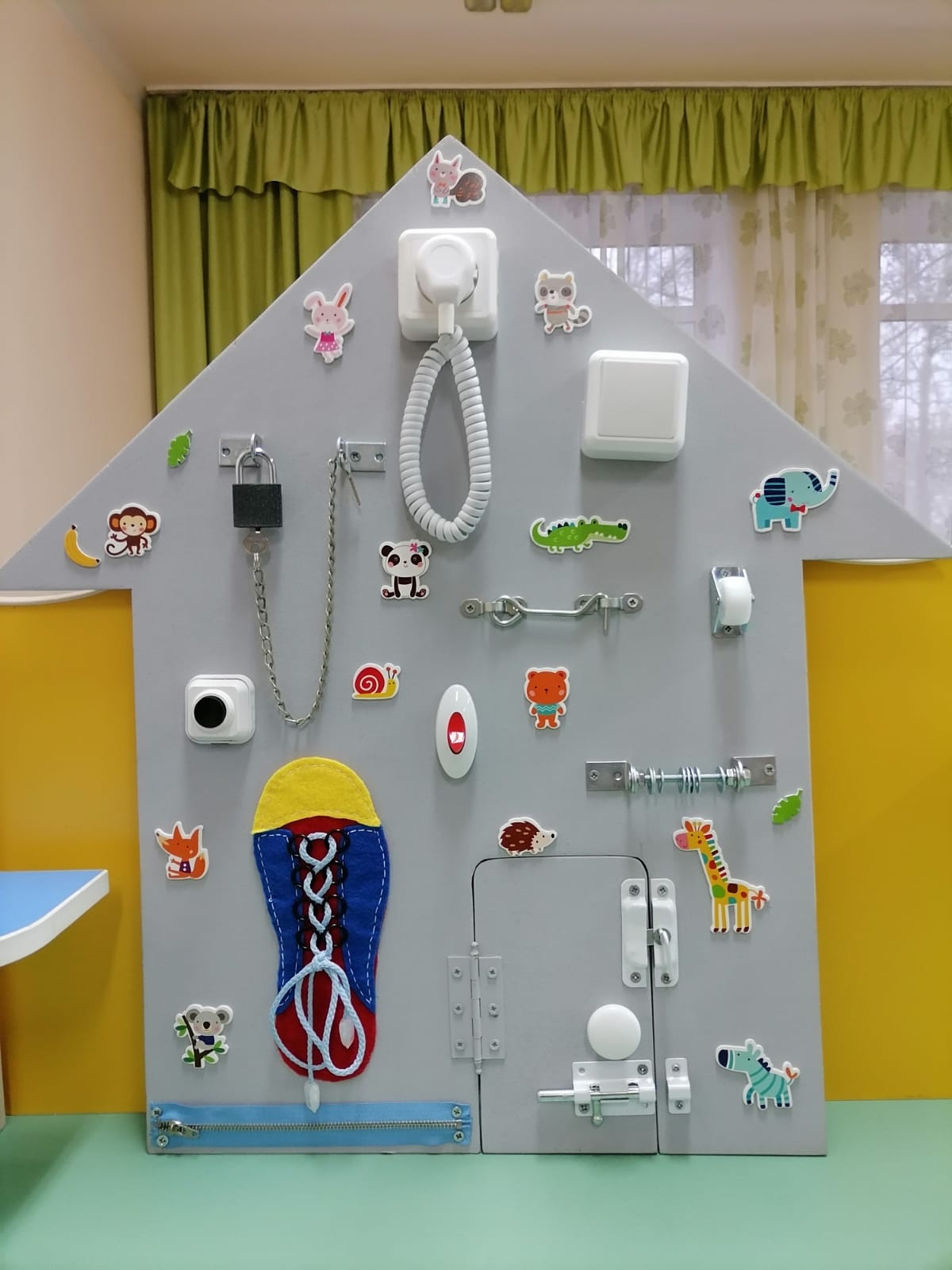 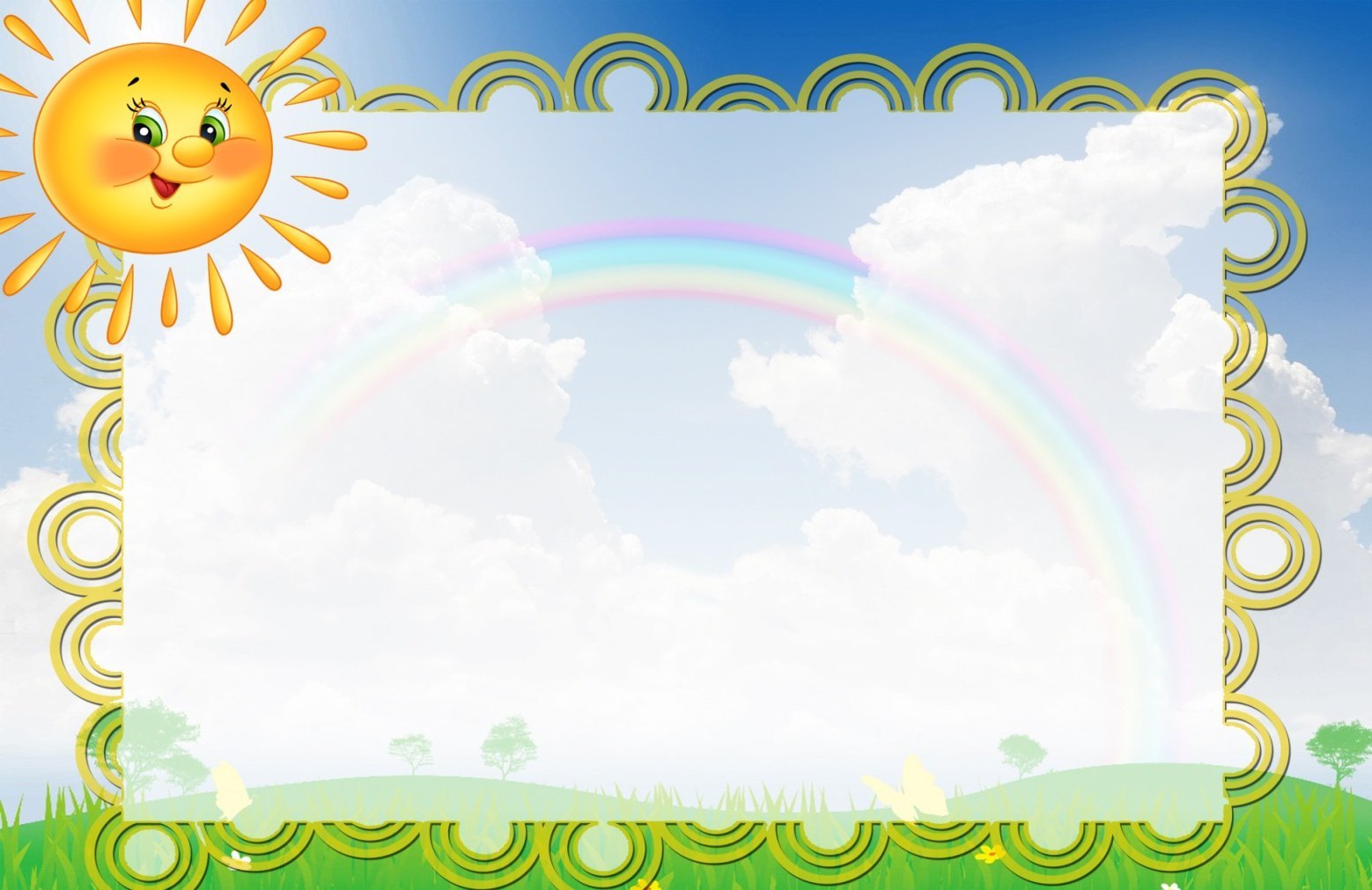 БИЗИБОРД. Это развитие:
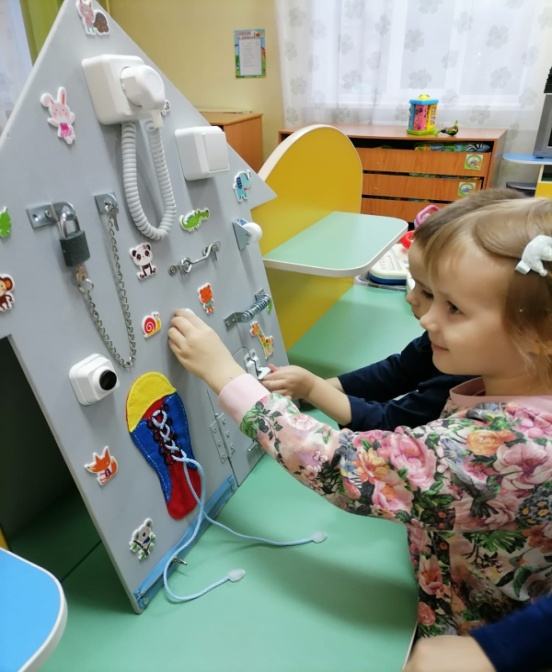 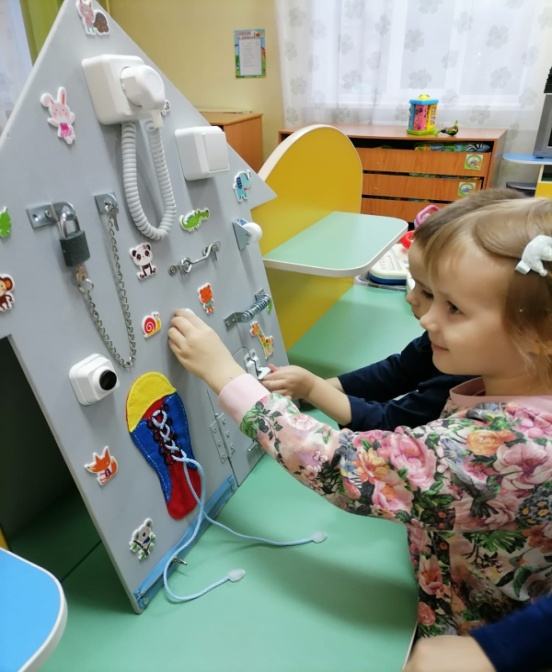 БИЗИБОРД-
                       это развитие:
мелкой моторики и памяти. Благодаря наличию множества мелких деталей мозг ребенка активно развивается.
координации движений. Эту функцию выполняют дверные цепочки, защелки, шнуровки, шестеренки, молнии, прорези - «змейки». Ребенок учится управлять руками и направлять движения правильно, чтобы достичь цели – застегнуть молнию, привести фигурку по змейке в нужное положение и пр.
 логики. Здесь работают дверцы, магнитные лабиринты, фонарики, шестеренки. Развивается понимание последовательности действий: нажал кнопку – фонарик загорелся, поднес магнитную ручку – шарик потянулся за ней, открыл замок - открыл дверку – нашел картинку.
 усидчивости. Малышу трудно сосредоточить внимание надолго, а благодаря бизиборду он может заниматься его изучением до получаса.
 воображения. Ребенок придумывает множество вариаций работы с тем или иным оборудованием.
мелкой моторики и памяти. Благодаря наличию множества мелких деталей мозг ребенка активно развивается.
координации движений. Эту функцию выполняют дверные цепочки, защелки, шнуровки, шестеренки, молнии, прорези - «змейки». Ребенок учится управлять руками и направлять движения правильно, чтобы достичь цели – застегнуть молнию, привести фигурку по змейке в нужное положение и пр.
 логики. Здесь работают дверцы, магнитные лабиринты, фонарики, шестеренки. Развивается понимание последовательности действий: нажал кнопку – фонарик загорелся, поднес магнитную ручку – шарик потянулся за ней, открыл замок - открыл дверку – нашел картинку.
 усидчивости. Малышу трудно сосредоточить внимание надолго, а благодаря бизиборду он может заниматься его изучением до получаса.
 воображения. Ребенок придумывает множество вариаций работы с тем или иным оборудованием.
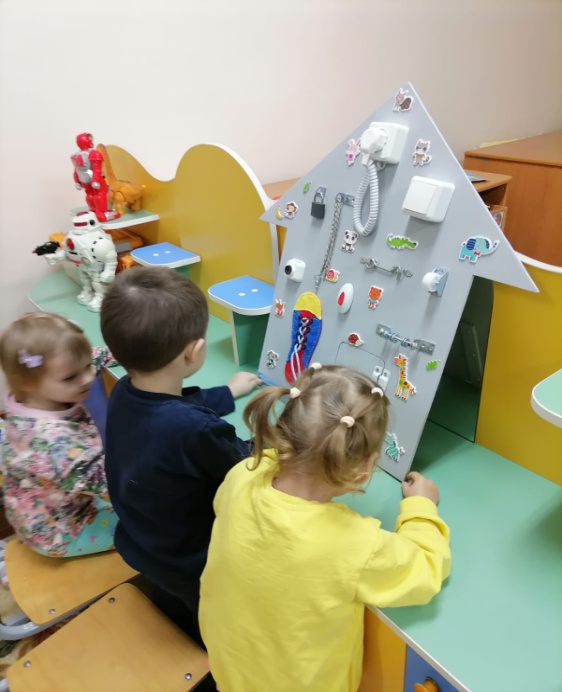 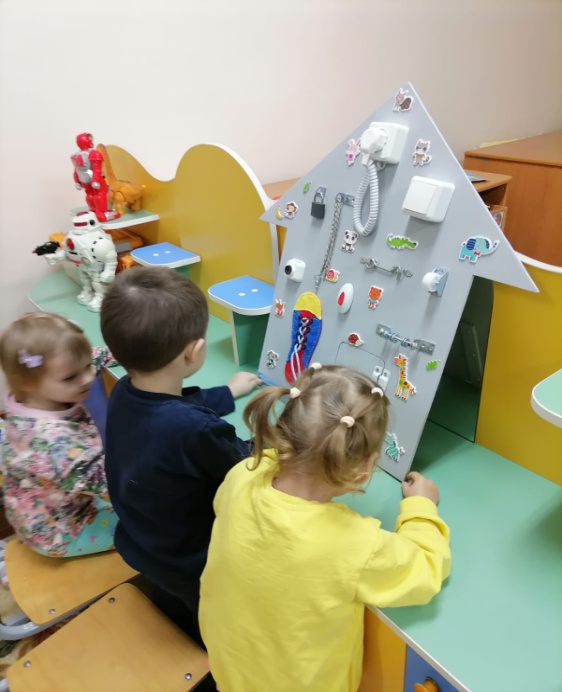 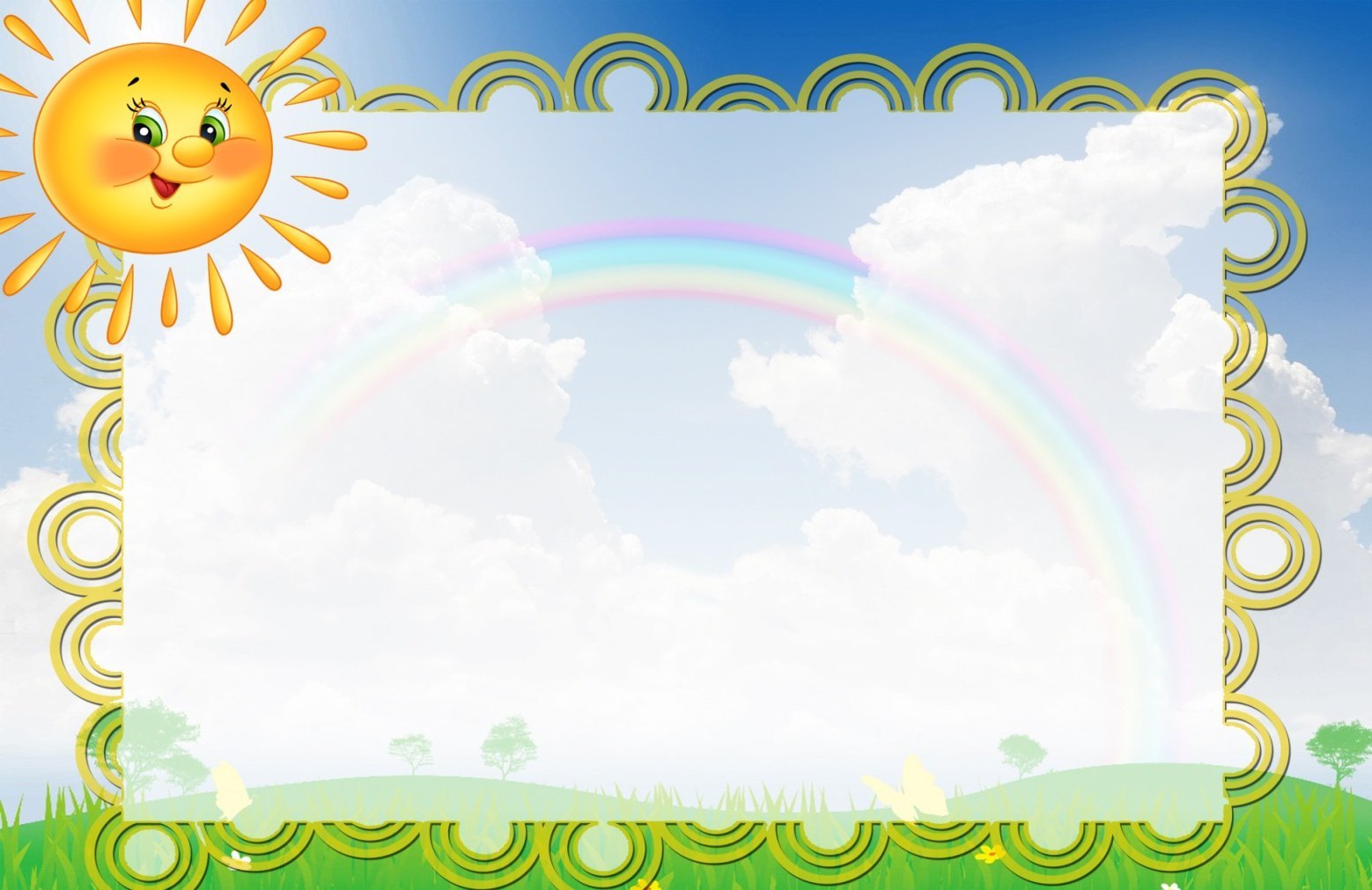 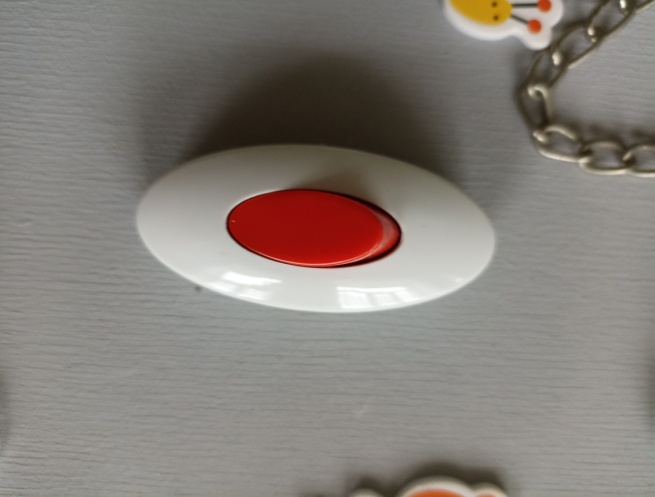 БИЗИБОРД.Когнитивные функции:
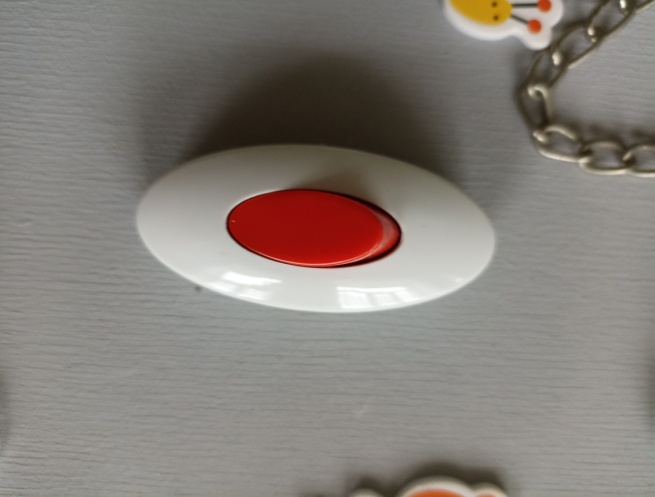 БИЗИБОРД. Когнитивные функции:
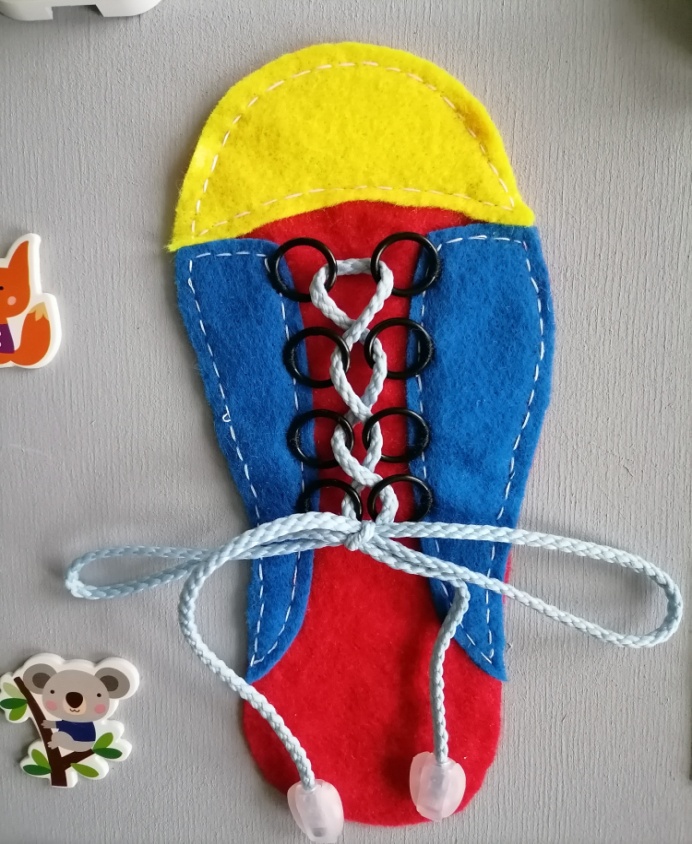 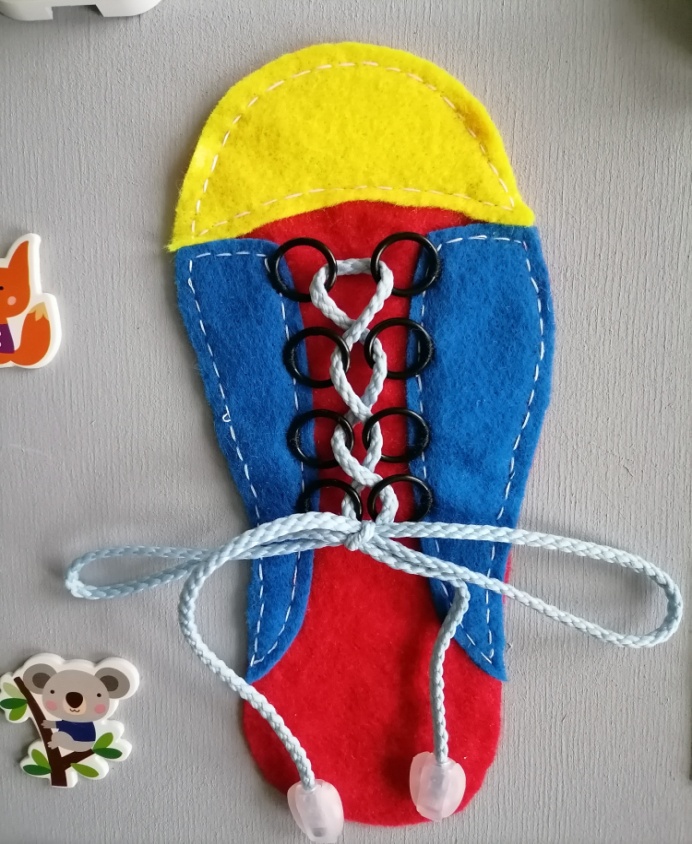 Изучение цвета. В оформлении бизибордов используются различные яркие цвета, которые легко запоминаются. 
 Изучение форм. Во многих деталях и модулях развивающей игрушки используются геометрические фигуры, которые легко изучить не только визуально, но и тактильно.
Первые буквы и цифры. Ребёнку легче воспринять понятие цифр благодаря счетам и другим элементам. В бизибордах нередко используются буквы, которые ребёнку так же легче запомнить на ощупь.
Базовые знания о мире. В модулях развивающих досок используются картинки с фруктами и овощами, животными, транспортом.
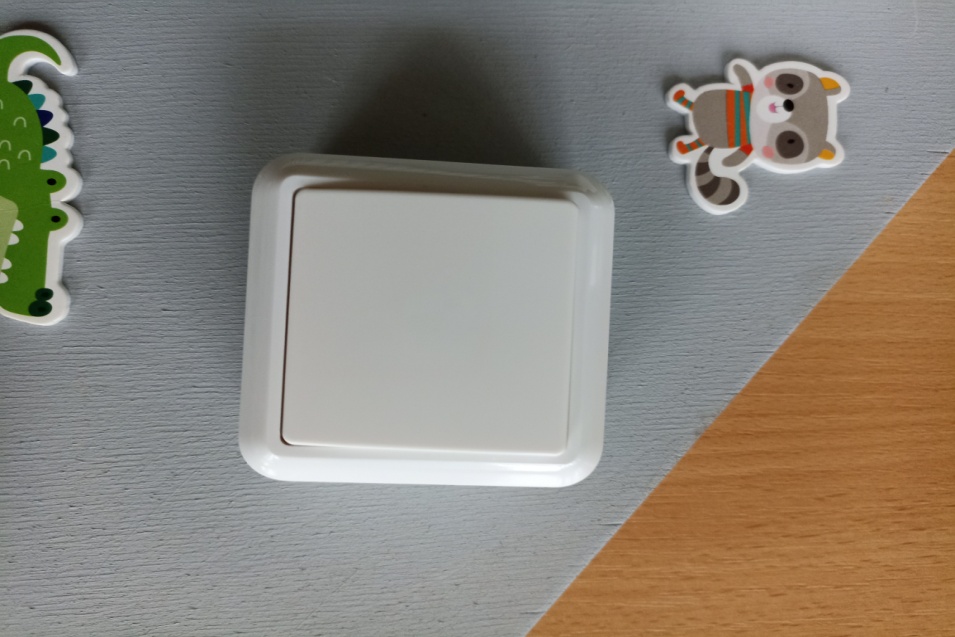 Изучение цвета. В оформлении бизибордов используются различные яркие цвета, которые легко запоминаются. 
 Изучение форм. Во многих деталях и модулях развивающей игрушки используются геометрические фигуры, которые легко изучить не только визуально, но и тактильно.
Первые буквы и цифры. Ребёнку легче воспринять понятие цифр благодаря счетам и другим элементам. В бизибордах нередко используются буквы, которые ребёнку так же легче запомнить на ощупь.
Базовые знания о мире. В модулях развивающих досок используются картинки с фруктами и овощами, животными, транспортом.
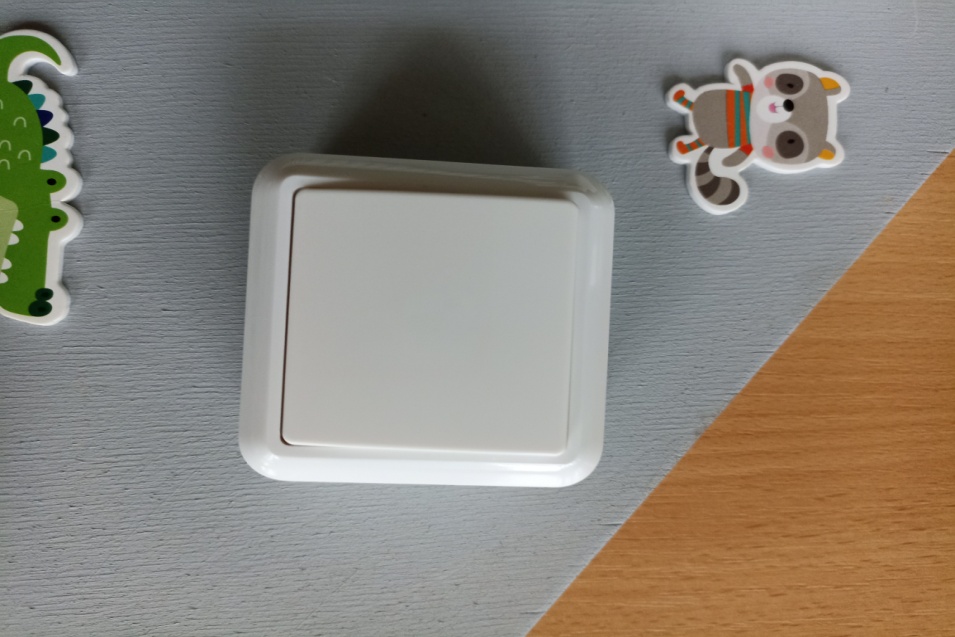 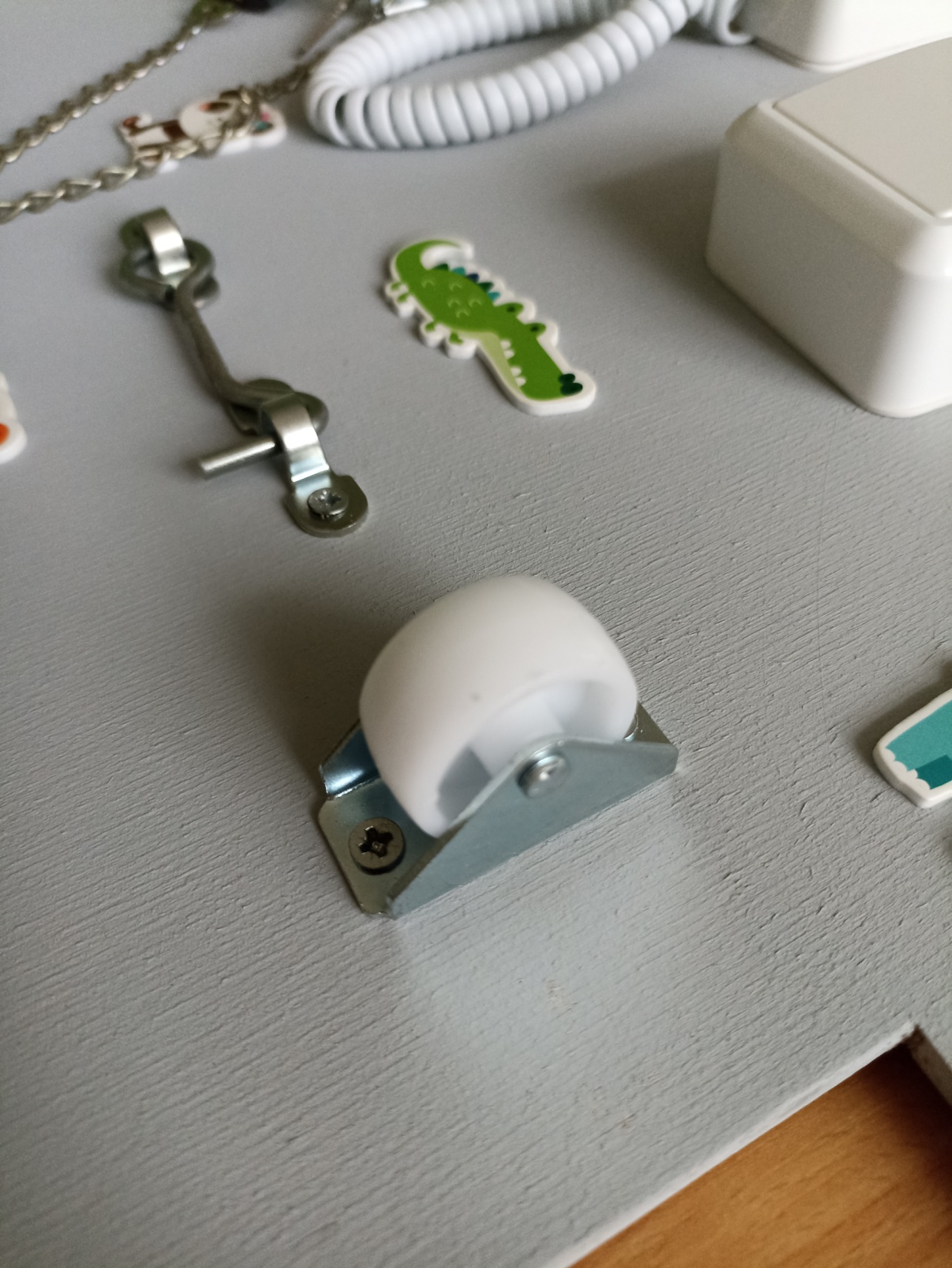 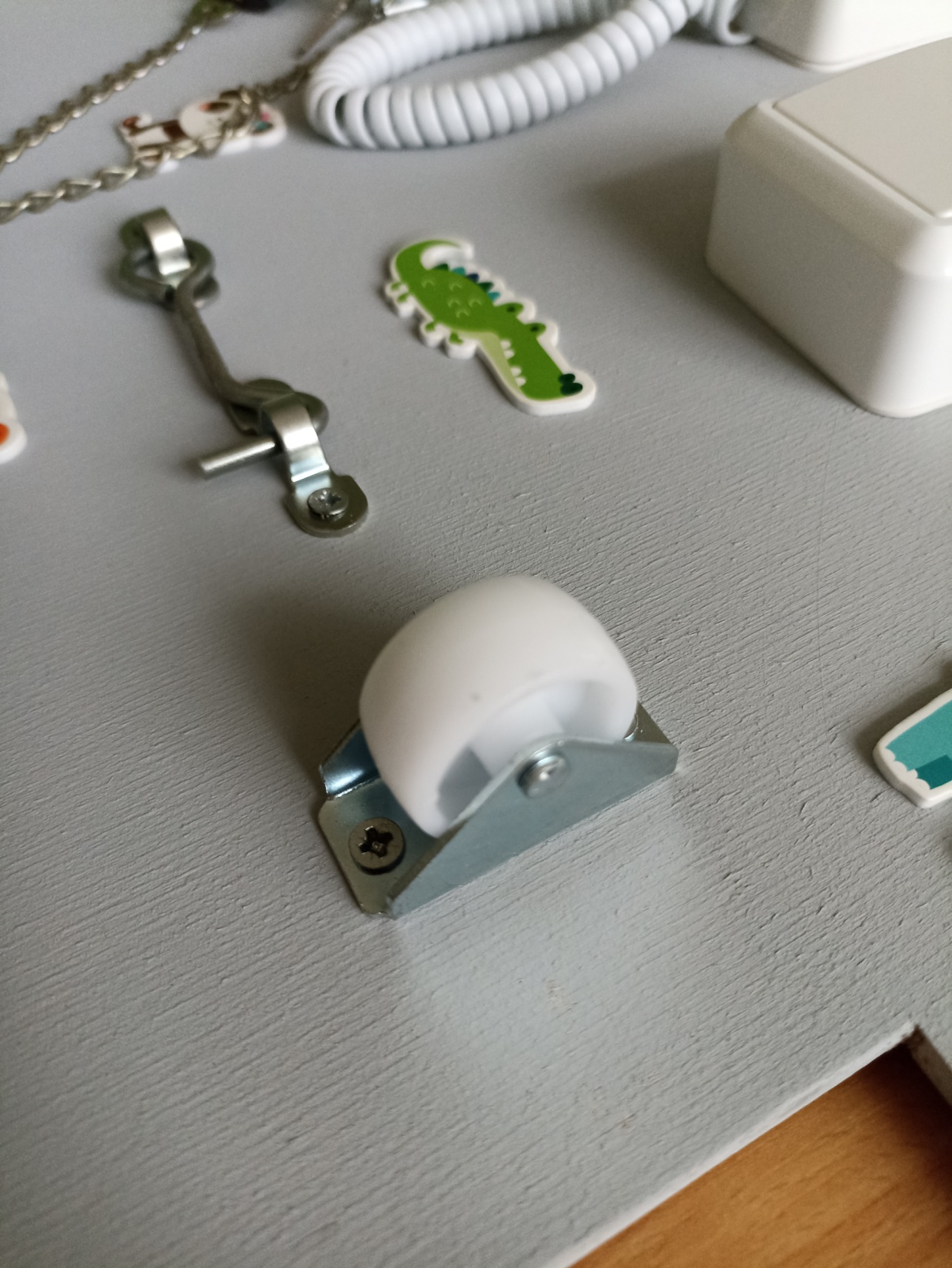 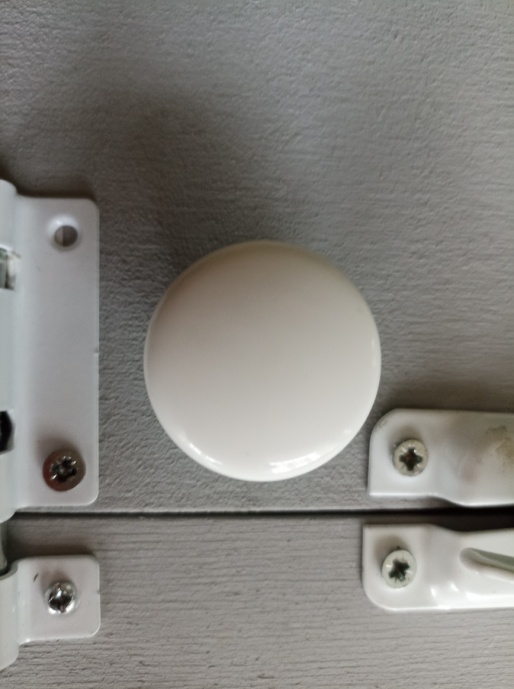 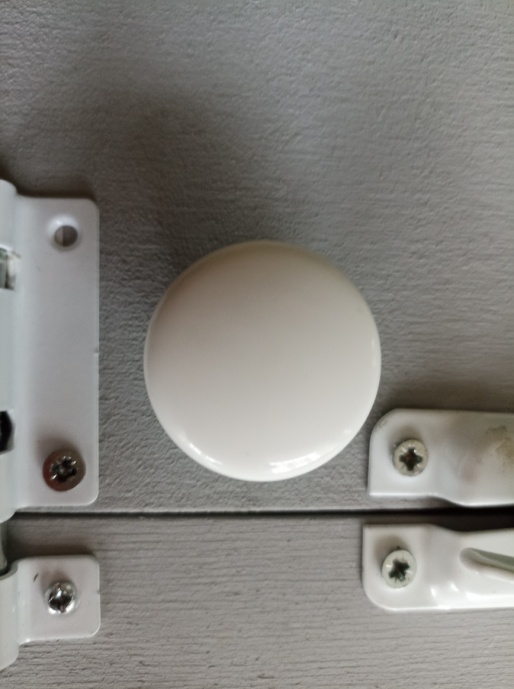 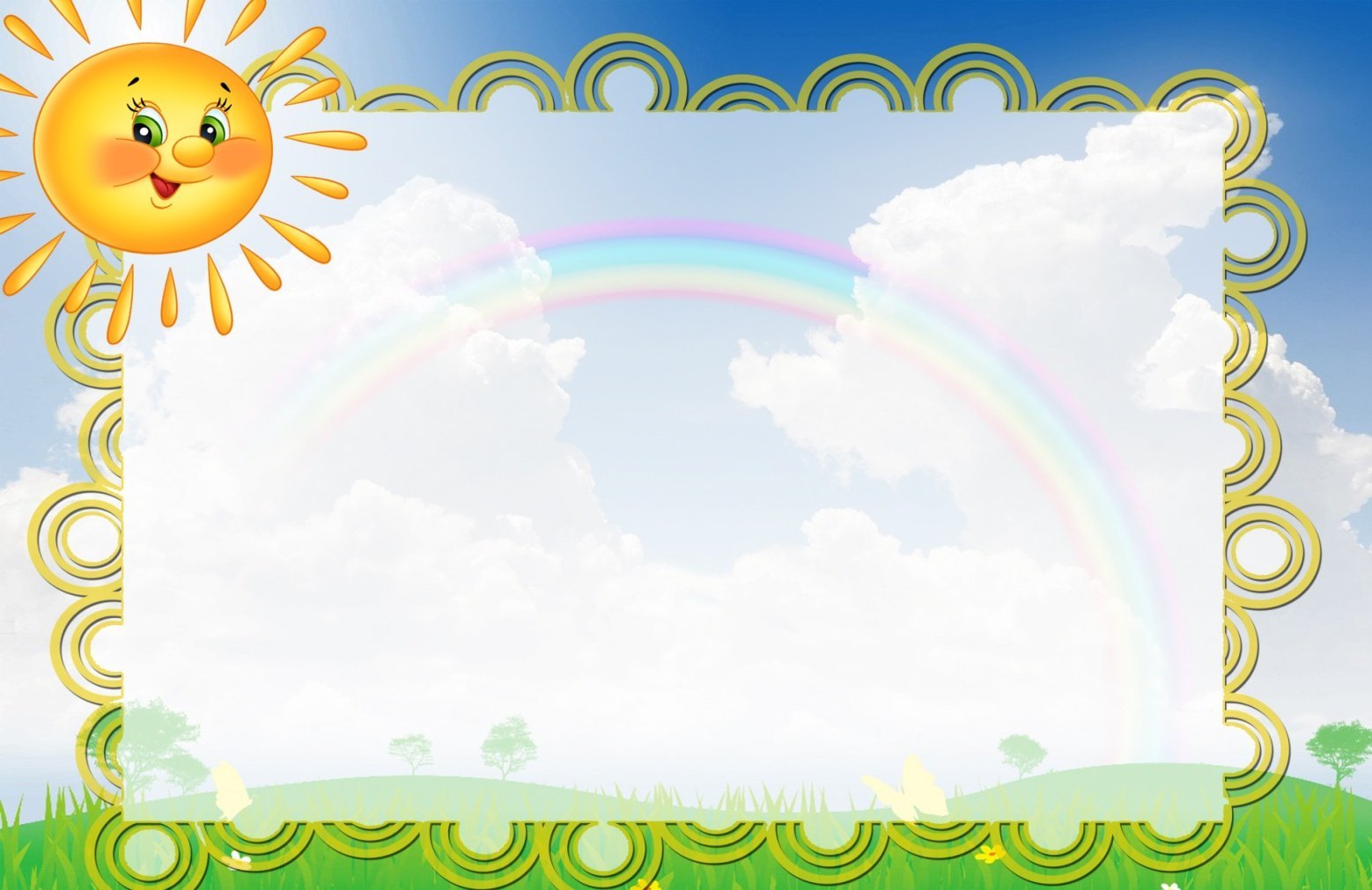 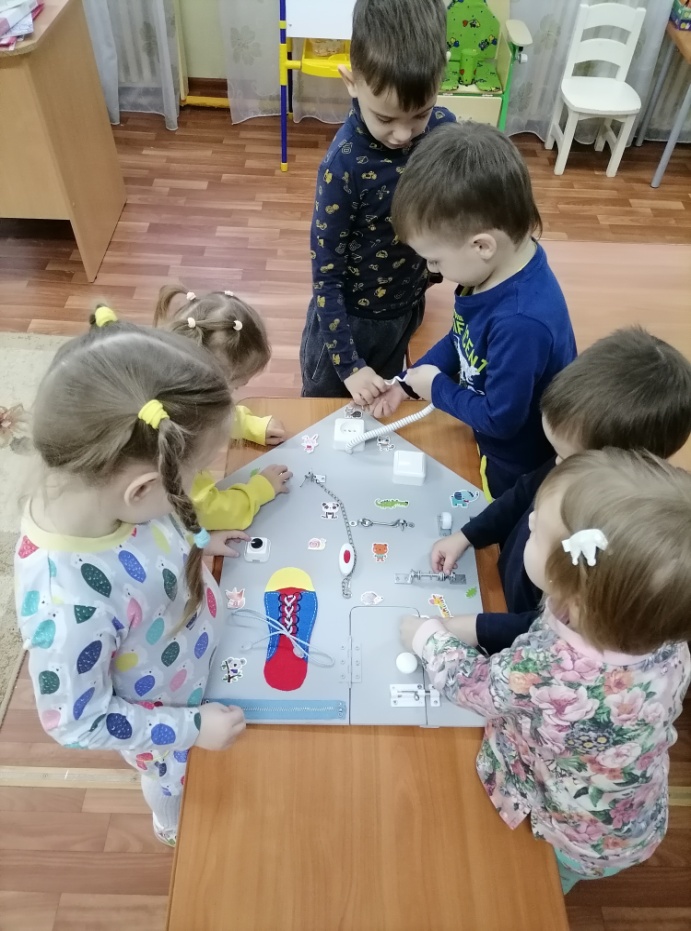 БИЗИБОРД – не просто красивая игрушка, а дидактическая игра с множеством функций, который можно использовать для гармоничного развития ребёнка не только воспитателям, но и логопедам, и психологам. Сегодня бизиборд – уже необходимая вещь для развития речи и восприятия мира ребёнком.
БИЗИБОРД – не просто красивая игрушка, а дидактическая игра с множеством функций, который можно использовать для гармоничного развития ребёнка не только воспитателям, но и логопедам, и психологам. Сегодня бизиборд – уже необходимая вещь для развития речи и восприятия мира ребёнком.
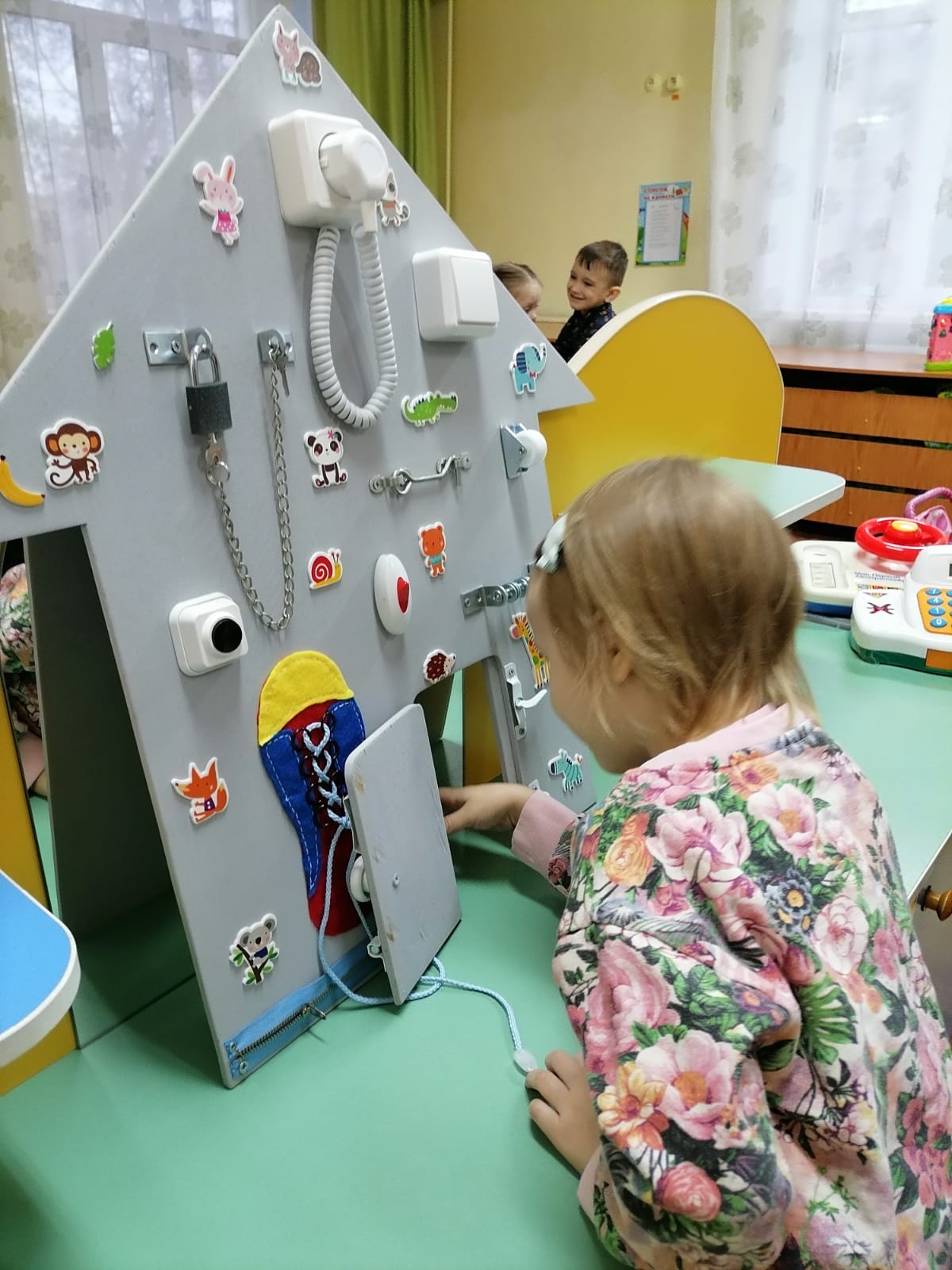 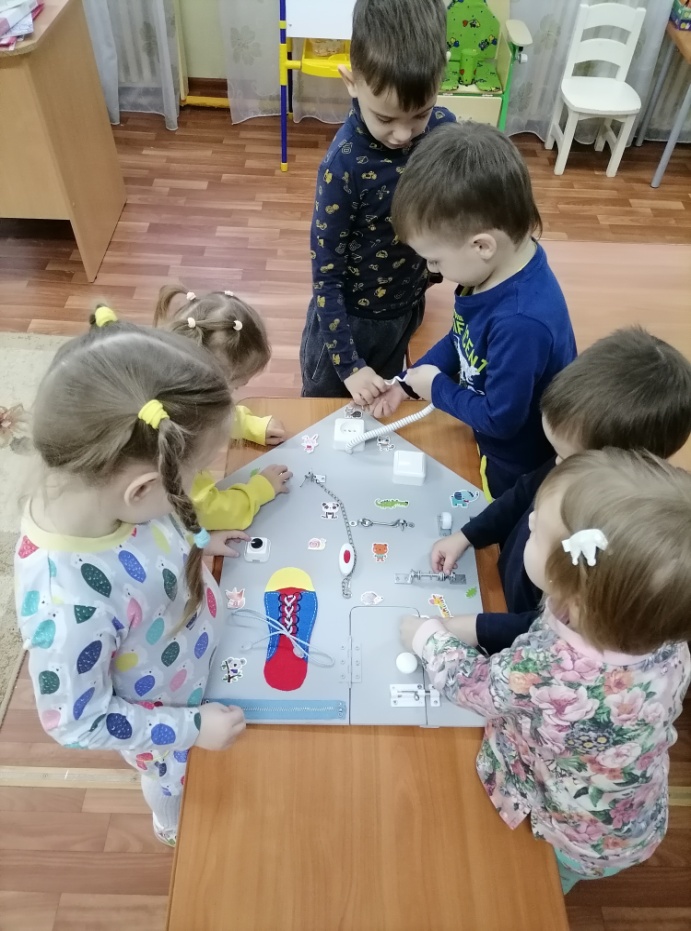 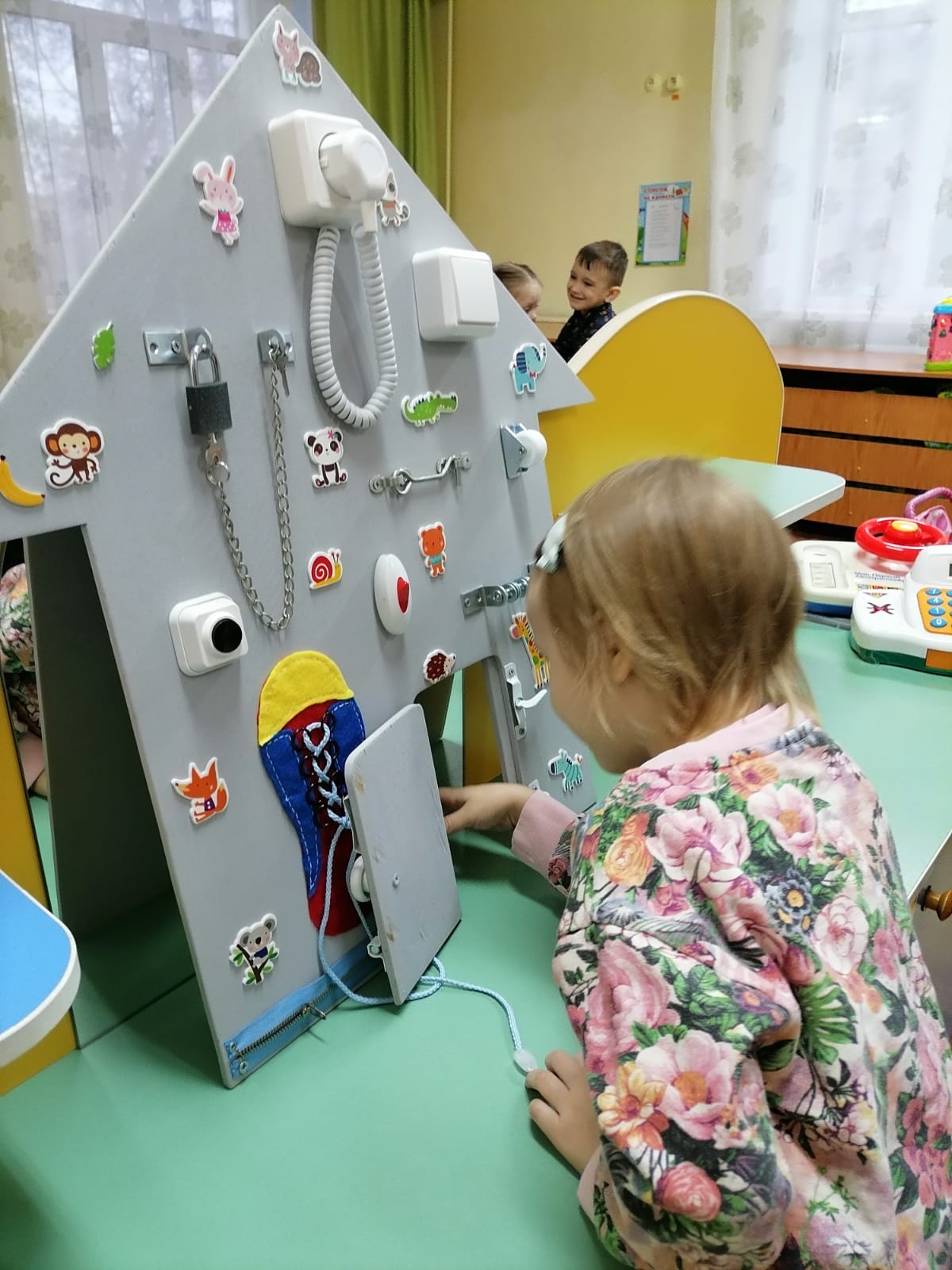 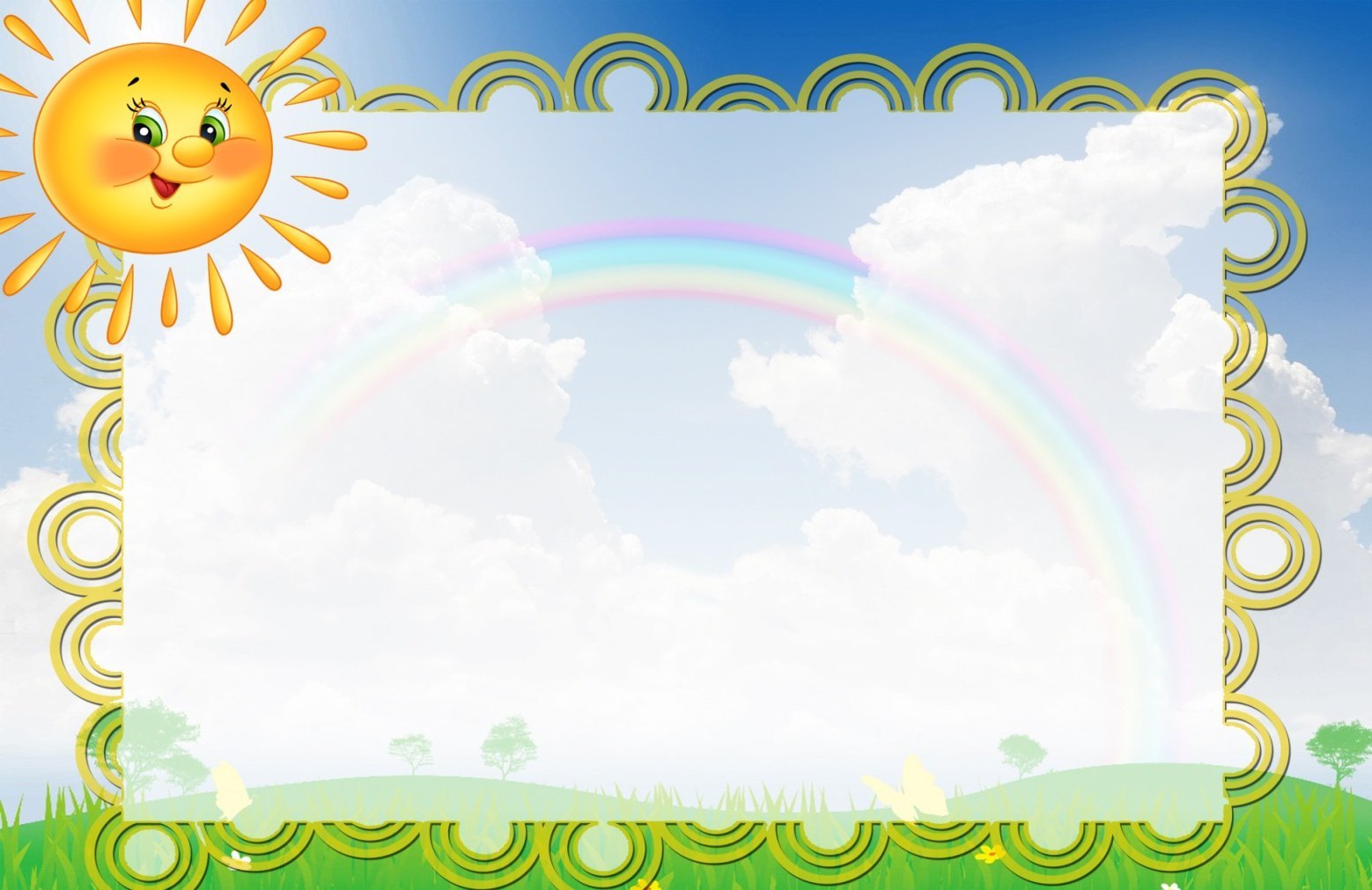 Практика показывают, что проводимые нами занятия с использованием бизибордов позитивно отражаются на развитии воспитанников нашей группы. Бизиборды используем на занятиях по познавательному развитию, развитии речи, социальному миру, на формирование культурно- гигиенических навыков и художественно- эстетическому развитию.
На занятиях по развитию речи на тему «Одежда», «Транспорт», «Игрушки» и т. д, использую игровое пособие бизиборд для развития связной речи и стимулирования мыслительных операций. Использую такие как: «Найди вещи для девочек», «Найди вещи для мальчиков», «Кто за дверкой?» «Покажи игрушку по описанию, по загадке», «Угадай игрушку на ощупь», «Расскажем стишок».
На занятиях по социально- коммуникативному развитию использую на таких занятиях как «Предметы быта», «Дом», «Моя семья, в процессе игр с бизибордом дети учатся общаться, развивать умение играть не ссорясь. У них формируются основы безопасного поведения в быту. Используя такие игры: «Выключатели - розетки», «Защелки - замочки», «Открой замочки», «Открой дверки».
На формирование к. г. н. «Застегни туфельки», «Учимся застегивать пуговицы», «Замки - молнии».
На познавательных занятиях по теме «Что привез Мишутка», «Закрой окошка», «Один - много», «Большие - маленькие». Использую игры такие как: «Найди фигуркам домик», «Найди и покажи такую же фигуру», «Угадай на ощупь», «Найди игрушкам домики», «Собери колпачки – вкладыши на место», «Большие - маленькие».
На художественно – эстетическом развитии игры на металлофоне открывает мир музыкальных звуков. Различение звуков «Что звучит», «Тих - громко».
Практика показывают, что проводимые нами занятия с использованием бизибордов                       
                                         позитивно отражаются на развитии воспитанников нашей группы. Бизиборды         
                                         используем на занятиях по познавательному развитию, развитии речи, социальному миру, на формирование культурно- гигиенических навыков и художественно- эстетическому развитию.
На занятиях по развитию речи на тему «Одежда», «Транспорт», «Игрушки» и т. д, использую игровое
 пособие бизиборд для развития связной речи и стимулирования мыслительных операций. Использую такие как: «Найди вещи для девочек», «Найди вещи для мальчиков», «Кто за дверкой?» «Покажи игрушку по описанию, по загадке», «Угадай игрушку на ощупь», «Расскажем стишок».
На занятиях по социально- коммуникативному развитию использую на таких занятиях как «Предметы быта», «Дом», «Моя семья, в процессе игр с бизибордом дети учатся общаться, развивать умение играть не ссорясь. У них формируются основы безопасного поведения в быту. Используя такие игры: «Выключатели - розетки», «Защелки - замочки», «Открой замочки», «Открой дверки».
На формирование к. г. н. «Застегни туфельки», «Учимся застегивать пуговицы», «Замки - молнии».
На познавательных занятиях по теме «Что привез Мишутка», «Закрой окошка», «Один - много», «Большие - маленькие». Использую игры такие как: «Найди фигуркам домик», «Найди и покажи такую же фигуру», «Угадай на ощупь», «Найди игрушкам домики», «Собери колпачки – вкладыши на место», «Большие - маленькие».
На художественно – эстетическом развитии игры на металлофоне открывает мир музыкальных звуков. Различение звуков «Что звучит», «Тих - громко».
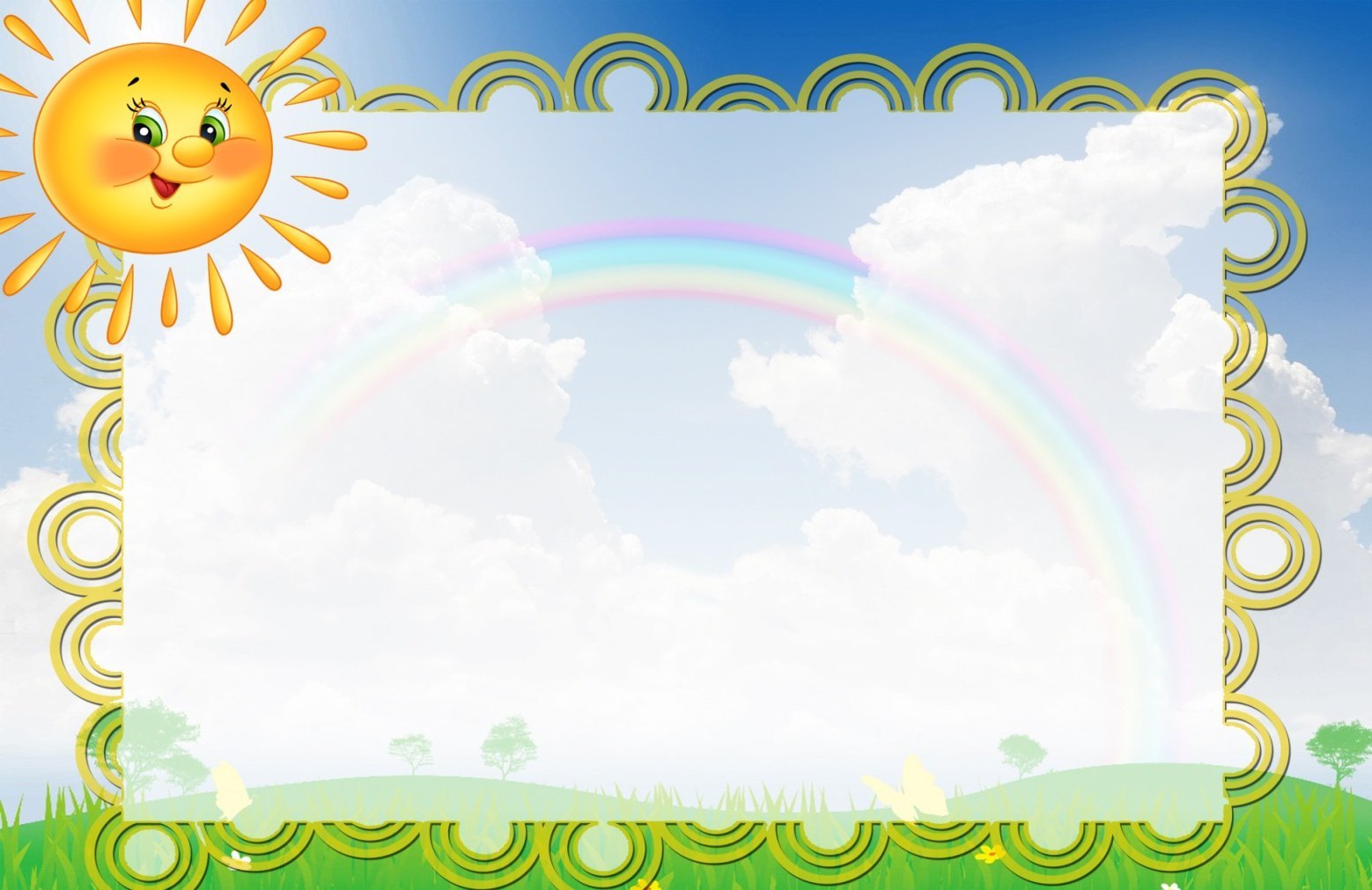 ВЫВОД:
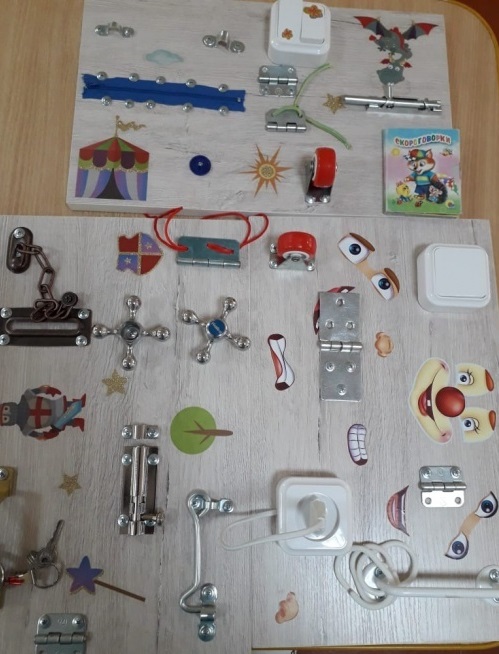 ВЫВОД:
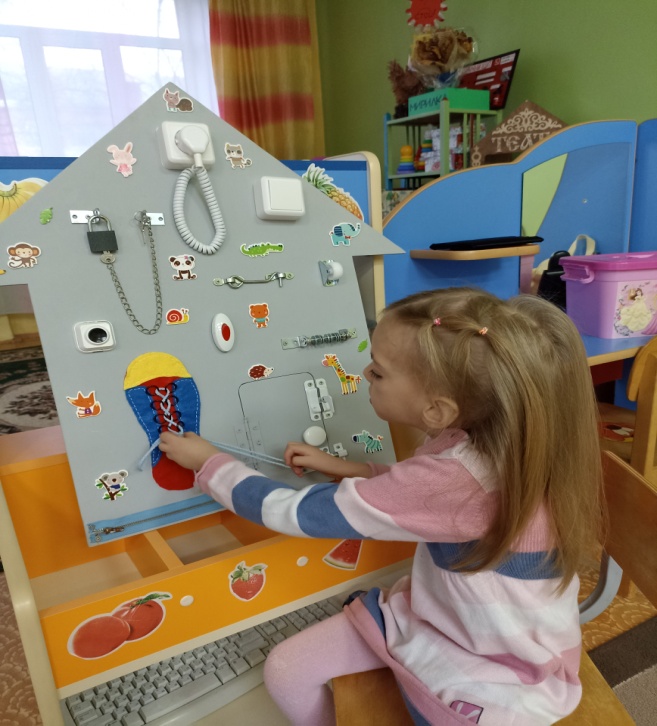 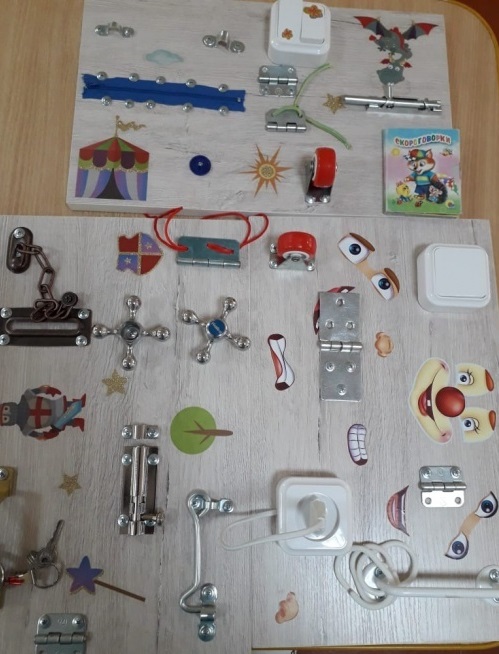 При использовании бизиборда у наших детей повышается желание взаимодействовать друг с другом, а общение и взаимодействие наполняются новым, актуальным и интересным содержанием.
При использовании БИЗИБОРДА  у наших детей повышается желание взаимодействовать друг с другом, а общение и взаимодействие наполняются новым, актуальным и интересным содержанием.
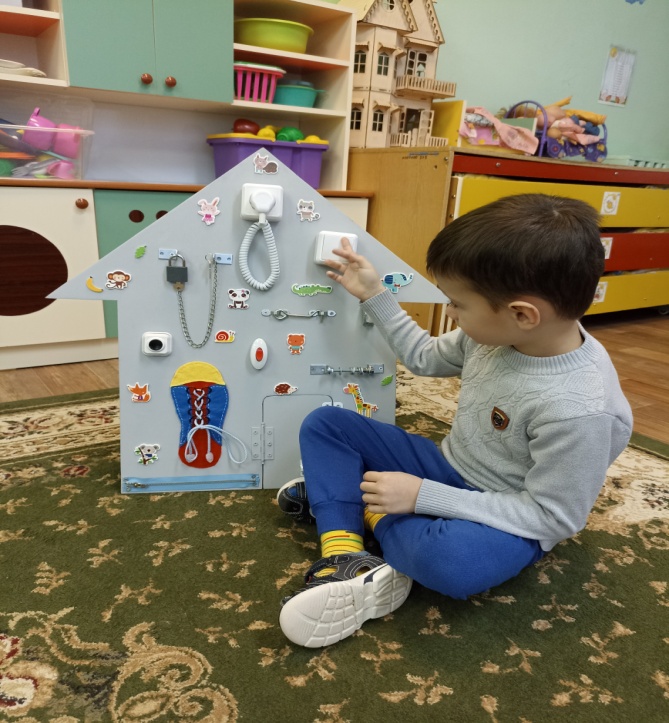 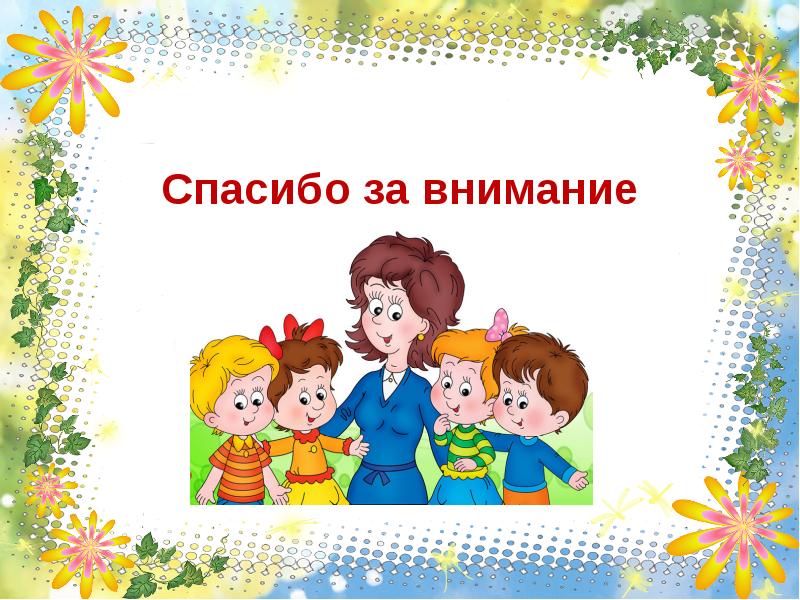